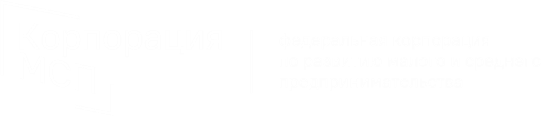 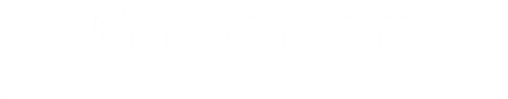 Как и чемКорпорация МСП  помогает предпринимателям?
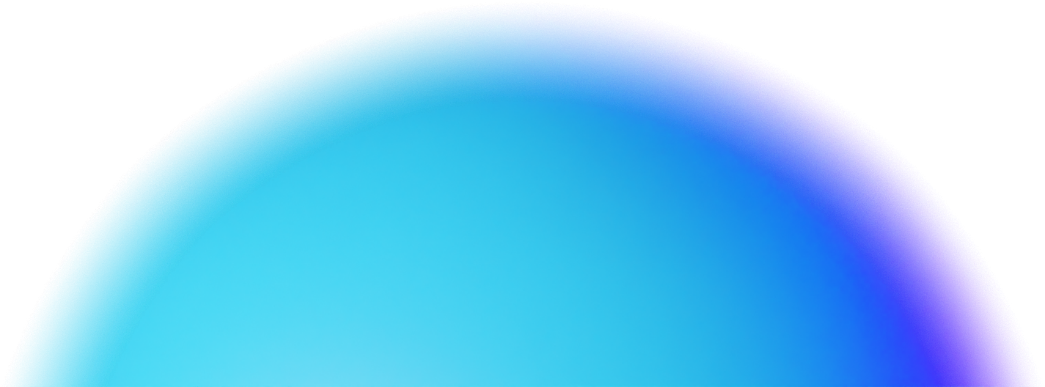 Россия
2023
Финансовые меры поддержки
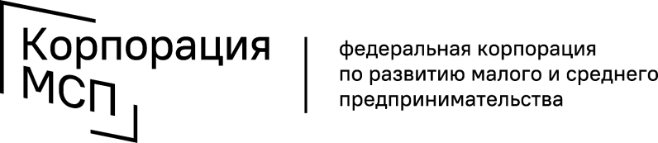 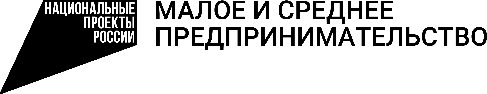 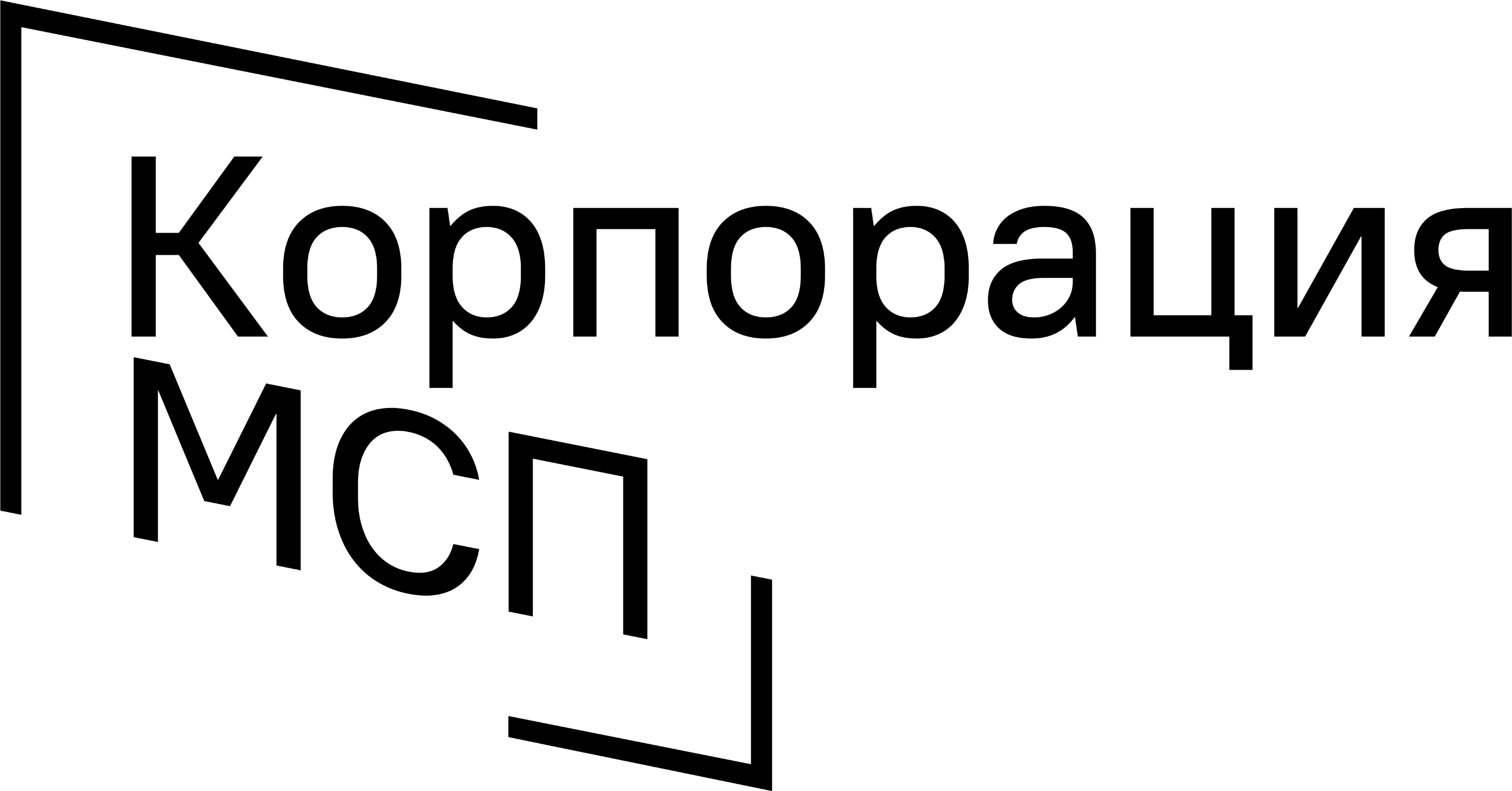 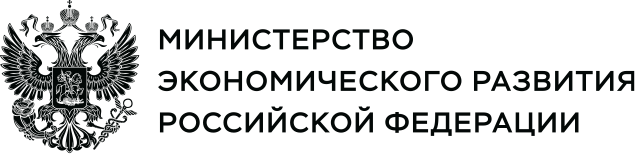 Льготное кредитование субъектов МСП
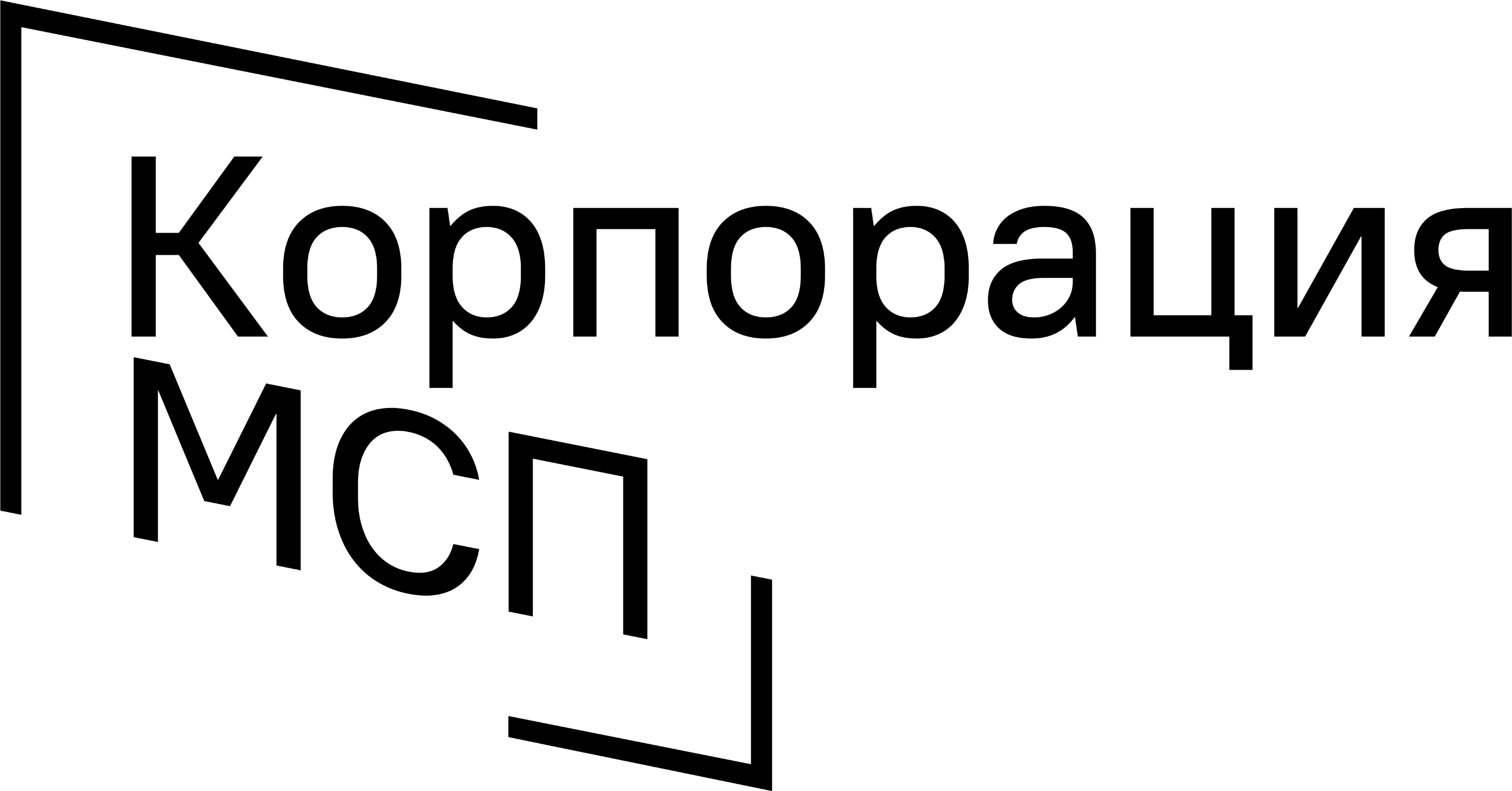 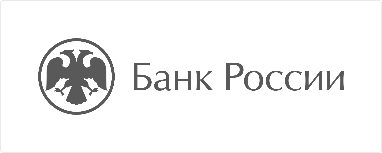 50
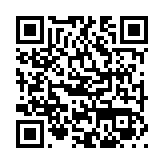 Программа «ПСК»
Программа «1764»
банков-участников
сумма кредита
от 0 млн до 2 млрд руб.
сумма кредита
от 0,5 млн до 2 млрд руб.
до 12% для микро
до 10,25% для микро/малых и средних
до 11,5% для малых
ставка
ставка
до 10,5% для средних
на инвестиционные, оборотные, на рефинансирование ранее полученных кредитов и на развитие предпринимательской деятельности
на инвестиционные, оборотные, на рефинансирование ранее полученных кредитов и на развитие предпринимательской деятельности
цели
цели
2
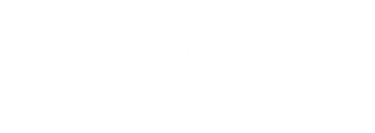 Механизм льготногокредитования  приоритетных отраслей
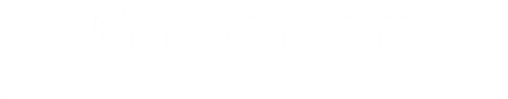 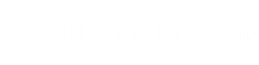 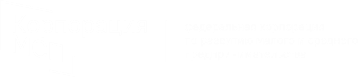 Поддержка инвестиционного и проектного финансирования
сумма кредита
от 50 млн до 2 млрд руб.
Совмещение Программы субсидирования Минэкономразвития 1764 с Программой стимулирования кредитования Банка России и Корпорации МСП (Программа «ПСК») – гарантированная льготная процентная ставка для заемщика на 5 лет
ставка
до 4% для микро/малых
до 2,5% для средних
Приоритетные отрасли
обрабатывающее производство / логистика / гостиничный бизнес / деятельность профессиональная, научная и техническая
49
на инвестиционные
цели
банков-участников
лимит на 2023 год
100 млрд руб.
3
Центр поддержки инвестиционного кредитования Корпорации МСП
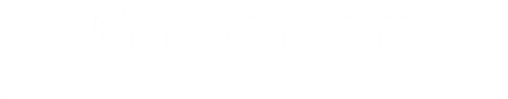 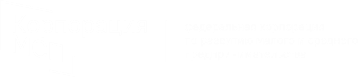 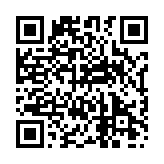 Центр создан Корпорацией МСП для помощи предпринимателям, которые хотят взять кредит на реализацию инвестиционных проектов или развитие действующего производства.
субъект МСП
направления работы центра
юридическое лицо, присутствующее в Едином реестре субъектов МСП
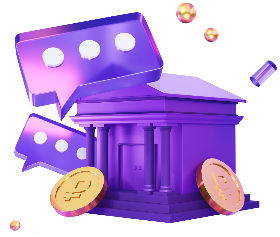 планируемая сумма кредита
от 50 млн руб.
помощь в структурировании инвестиционных проектов
поддержка при направлении инвестиционного проекта в банк и помощь в коммуникации с ним
консультирование предпринимателей по всем государственным программам кредитования
цель кредита
инвестиционные цели или проектное финансирование — модернизация / расширение действующего производства или реализация инвестпроекта
4
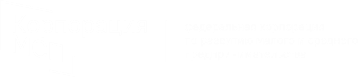 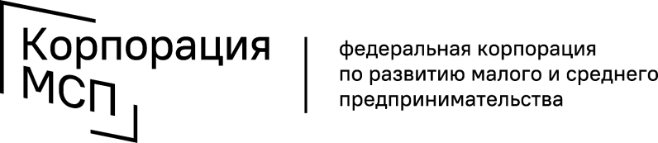 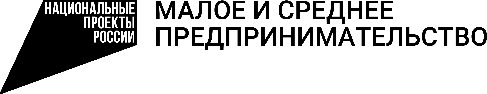 15 банков-участников
«Зонтичный» 
механизм 
поручительств
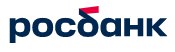 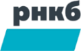 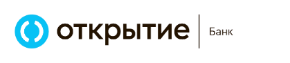 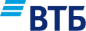 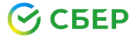 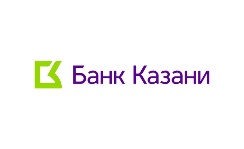 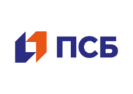 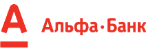 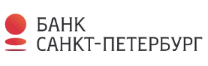 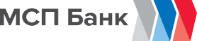 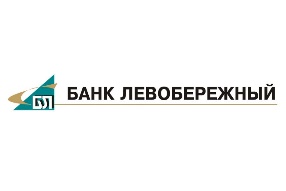 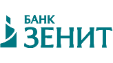 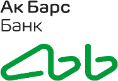 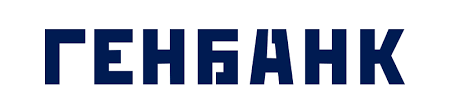 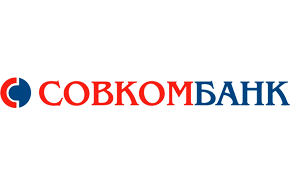 Упрощенный способ получить кредит, если у вас не хватает залога
Поручительство по кредиту предоставляется в банке
Бесплатно — комиссию за поручительство платит банк, а не предприниматель
Сумма поручительства — до 1 млрд руб.
Гарантийное покрытие — до 50% от суммы кредита
доступно предпринимателям со всех регионов
276 млрд рублей
объем кредитов с применением «зонтичного» механизма 
из них в Смоленской области
финансовые меры поддержки
2,448 млрд рублей
сентябрь 2021 г. – март 2023 г.
по состоянию на 31.03.2023
3
5
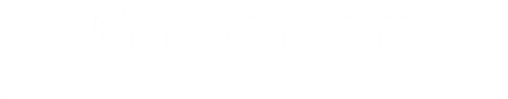 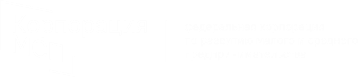 Покрытие кредита предпринимателю
«Зонтичный» механизм + поручительство в микрокредитной компании 
«Смоленский 
областной фонд поддержки 
предпринимательства»
предоставление «зонтичного» поручительства совместно с поручительством РГО
70%
для всех отраслей
финансовые меры поддержки
Поручительство по кредиту предоставляется в 15 банках-участниках при выдаче кредита
6
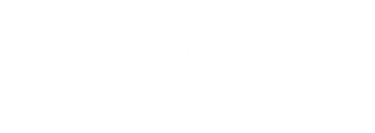 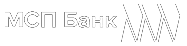 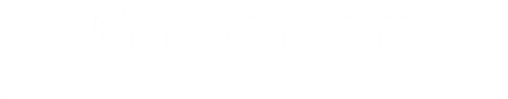 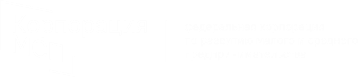 Льготное кредитование технологических компаний в МСП Банке при участии Корпорации МСП
В рамках реализации стратегической инициативы «Взлет — от стартапа до IPO»
Портрет заемщика
3%
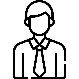 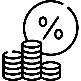 субъект МСП
выручка от 100 млн рублей
конечная ставка для заемщика
темп роста выручки за 3 года более 12%
наличие права на результаты интеллектуальной деятельности (патент)
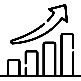 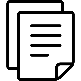 3 года
вид экономической деятельности относится к приоритетным, продукция является высокотехнологичной  и инновационной
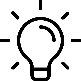 максимальный срок кредита
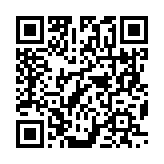 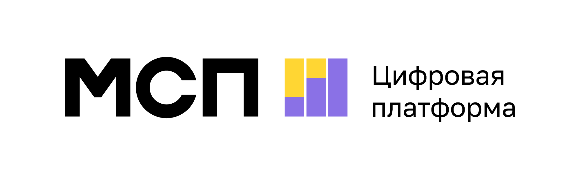 получить на
7
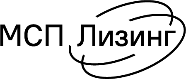 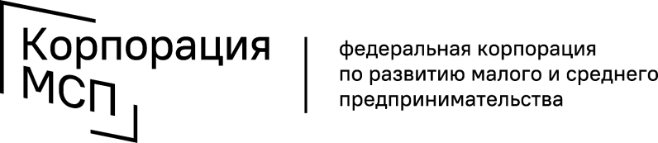 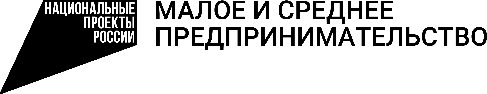 Сохраняются 
льготные процентные ставки
Льготный лизинг оборудования для субъектов МСП
Приоритет +
6%
8%
для российского оборудования
для иностранного оборудования
малый и микробизнес
получатели
В 2023 году запланированы ежеквартальные заявочные кампании на общую сумму
обрабатывающие производства
отрасли
Приоритет
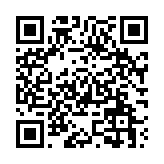 ключевая ставка ЦБ + 6%
9,5 млрд рублей
средний бизнес
ключевая ставка ЦБ + 7%
малый бизнес
ключевая ставка ЦБ + 7,5%
финансовые меры поддержки
микробизнес
2,4 млрд рублей
обрабатывающие пр-ва + туризм + медицина + наука + спорт
отрасли
Приоритет +
7,1 млрд рублей
Приоритет
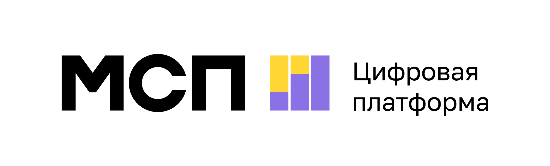 старт приема заявок - февраль 2023 г
8
Снижение административной  нагрузки
Защита прав предпринимателей
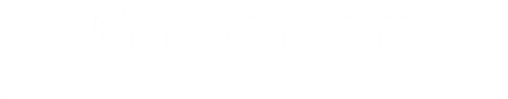 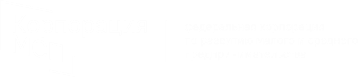 Принятые меры
Если Вы столкнулись с проблемой
Мораторий на проверки и переход на риск-ориентированный подход
Введен запрет на проведение плановых и внеплановых проверок, за исключением случаев непосредственной угрозы жизни и здоровью, факта причинения вреда, объектов чрезвычайно высокого и высокого категорий риска
Нарушены Ваши права при назначении или проведении проверки, предъявляются избыточны требования

Заказчик задерживает оплату по исполненным договорам, оказывают в приемке работ (услуг)

Необоснованный отказ в получении кредита и гарантии
Необоснованный отказ в предоставлении имущества

Возникли трудности при взаимодействии с организациями поддержки предпринимательства, институтами развития

Нужна консультация по мерам поддержки бизнеса
Система уведомлений о предстоящих проверках
Предприниматель может получать через Госуслуги или в личном кабинете на МСП.РФ онлайн-уведомления о проведении плановых и внеплановых проверок
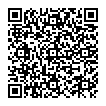 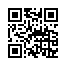 Система досудебного обжалования
Предприниматель может через Госуслуги обжаловать решение о проверке или результаты проверки
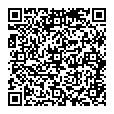 Площадка реструктуризации долга
Выработка мер и решений, создание благоприятных условий для реструктуризации задолженности и недопущения банкротства
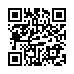 напишите в Сервис 360°
Механизм обратной связи Сервис 360°
Инструмент решения системных и частных проблем бизнеса, агрегирования обратной связи
9
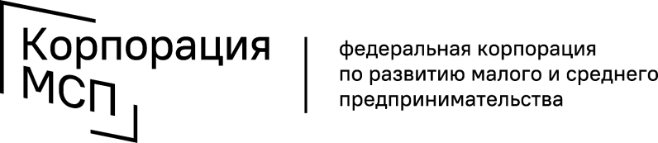 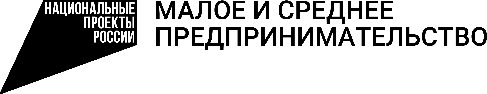 Квота по закупкам  у субъектов МСП
Закупки крупнейших заказчиков у субъектов МСП
распространена на всех заказчиков по Закону №223-ФЗ
20%
25%
закупки по «прямым» торгам
годовой объем закупок у субъектов МСП
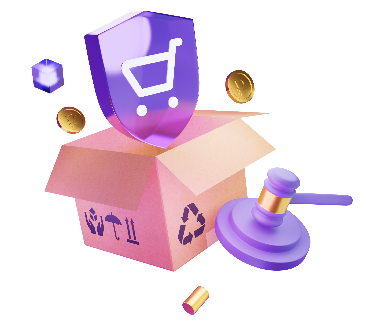 Корпорация МСП контролирует соблюдение квоты закупок крупнейших заказчиков (> 12 тыс.) у малого и среднего бизнеса
Льготные условия участия
не более 20
не более 7
Содействие бизнесу
дней – предельный срок заключения договора
рабочих дней – 
максимальный срок оплаты
Поиск закупок 
Презентация продукции субъектов МСП заказчикам
Проведение обучающих семинаров по участию в закупках
 Урегулирование вопросов неоплаты
2%
5%
рынки сбыта
от начальной цены договора – предельный размер обеспечения заявки
от начальной цены договора – предельный размер обеспечения исполнения договора
10
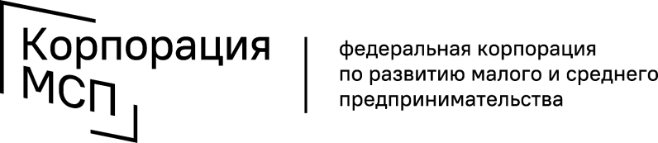 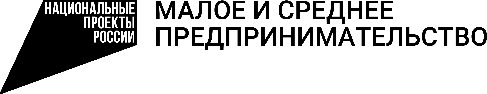 77
Витрина закупок
источников информации о закупках малого объема
включая закупки малого объема
все
федеральные и региональные заказчики, осуществляющие закупки по 223-ФЗ
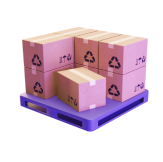 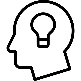 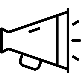 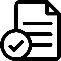 витрина закупок малого объема
персонализированный подбор закупок крупнейших заказчиков
подписка на закупки по различным категориям
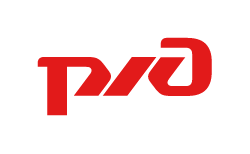 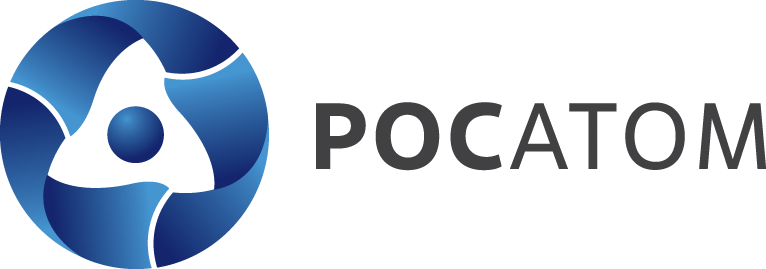 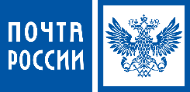 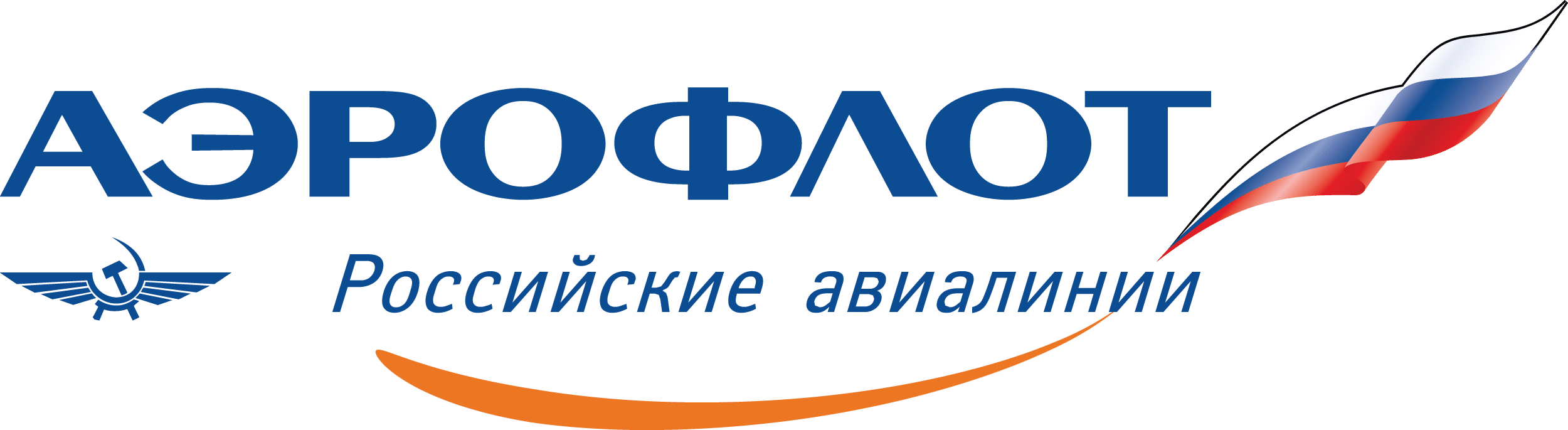 рынки сбыта
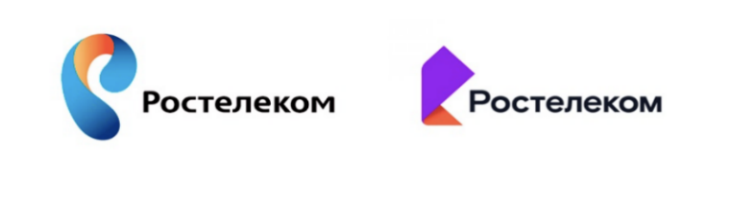 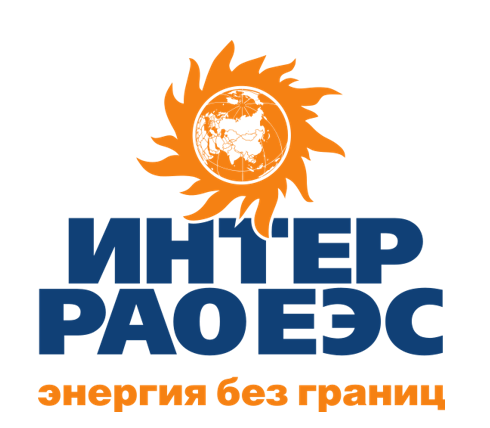 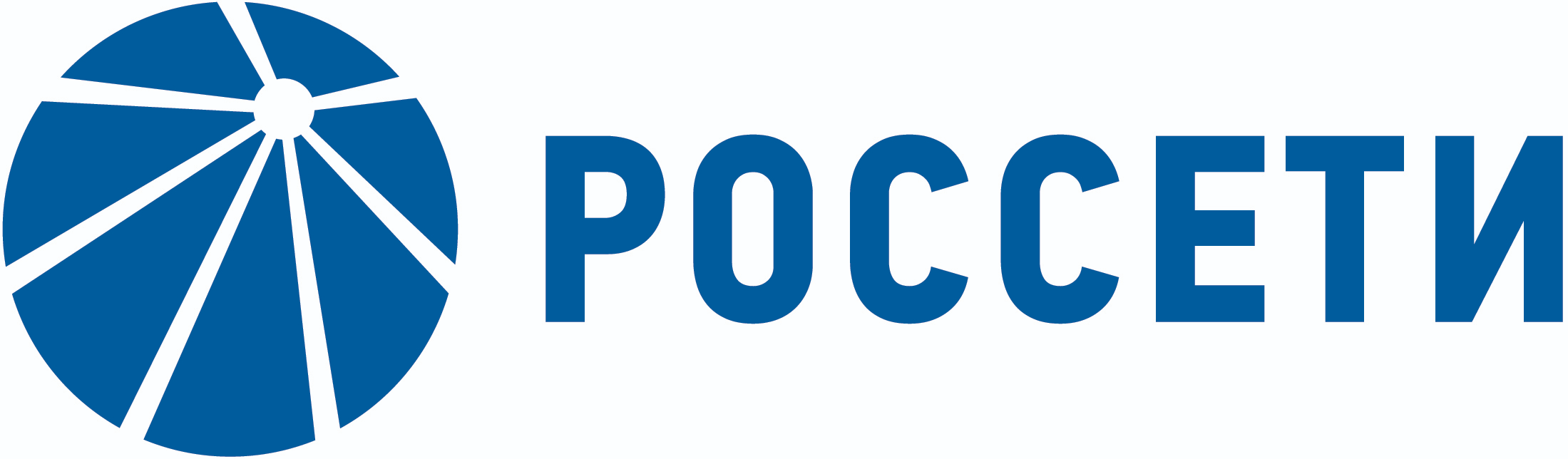 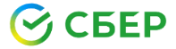 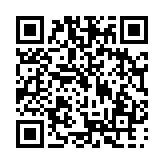 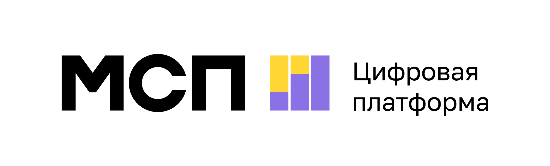 получить на
11
в рамках 223-ФЗ
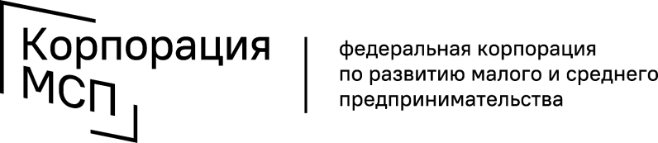 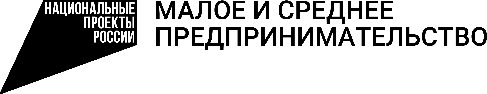 Программа «выращивания» поставщиков
Офсетные договоры
по поручению Президента РФ на ПМЭФ-2022
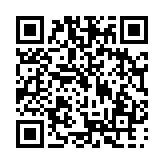 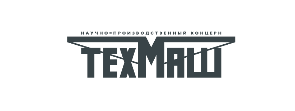 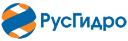 Договор на поставку товара, оказание услуги со встречными инвестиционными обязательствами
Программа поддержки поставщиков в целях их потенциального участия в закупках под потребности заказчиков
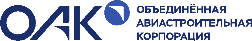 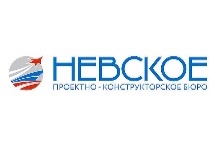 эффекты
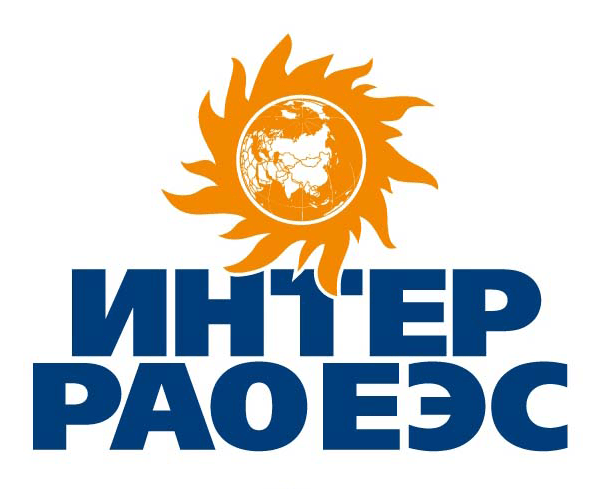 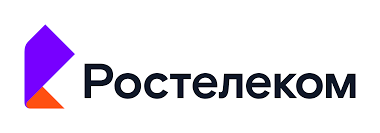 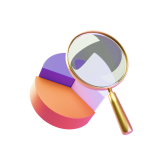 для малого бизнеса
рост и новый рынок сбыта
для заказчика
получение продукции нужного качества в необходимом объеме
для региона
создание нового отечественного производства и рабочих мест
6
программ
26
заказчика рассматривают возможность
утверждены
утверждения программ
>19,9 тыс.
номенклатурных позиций, представленных заказчиками, по которым могут реализовываться программы «выращивания»
поставщик-инвесторООО «СОРБ ИНЖИНИРИНГ»
заказчикООО «Автодор — Платные Дороги»
заключен первый офсетный договор
статус
29.12.2022
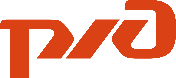 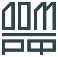 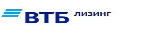 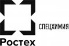 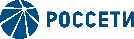 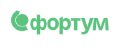 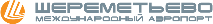 рынки сбыта
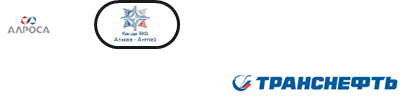 100 тыс. транспортеров
объемзакупки
общая стоимость
120,3 млн руб.
10 тыс. держателей
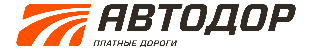 не менее 50 млн руб.
срок поставки
размер инвестиций
2023-2025 гг.
подать заявку на
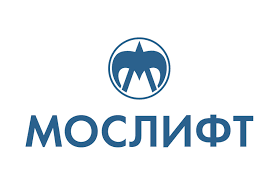 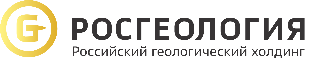 12
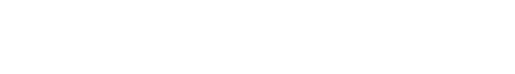 Производственная кооперация и сбыт
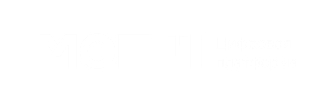 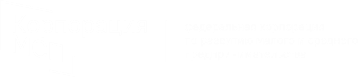 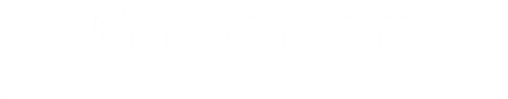 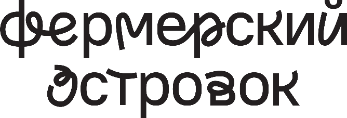 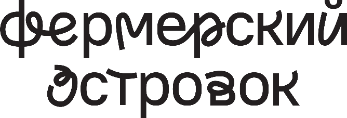 Персональная поддержка МСП-поставщиков
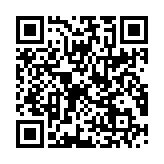 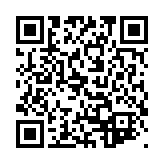 Поиск спроса крупных компаний 
и отправка предложений
Помощь в коммуникации МСП 
с компаниями и ритейлерами
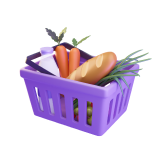 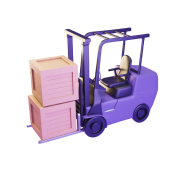 Для МСП-производителей непродовольственной продукции
Для МСП-производителей продовольственной продукции
На сервисе уже размещены потребности
На сервисе уже размещены потребности
>240
>60
>40
8
субъектов МСП 
заключили договоры поставки
крупнейших 
российских ритейлеров
крупных российских компаний и ритейлеров
зарубежных компаний
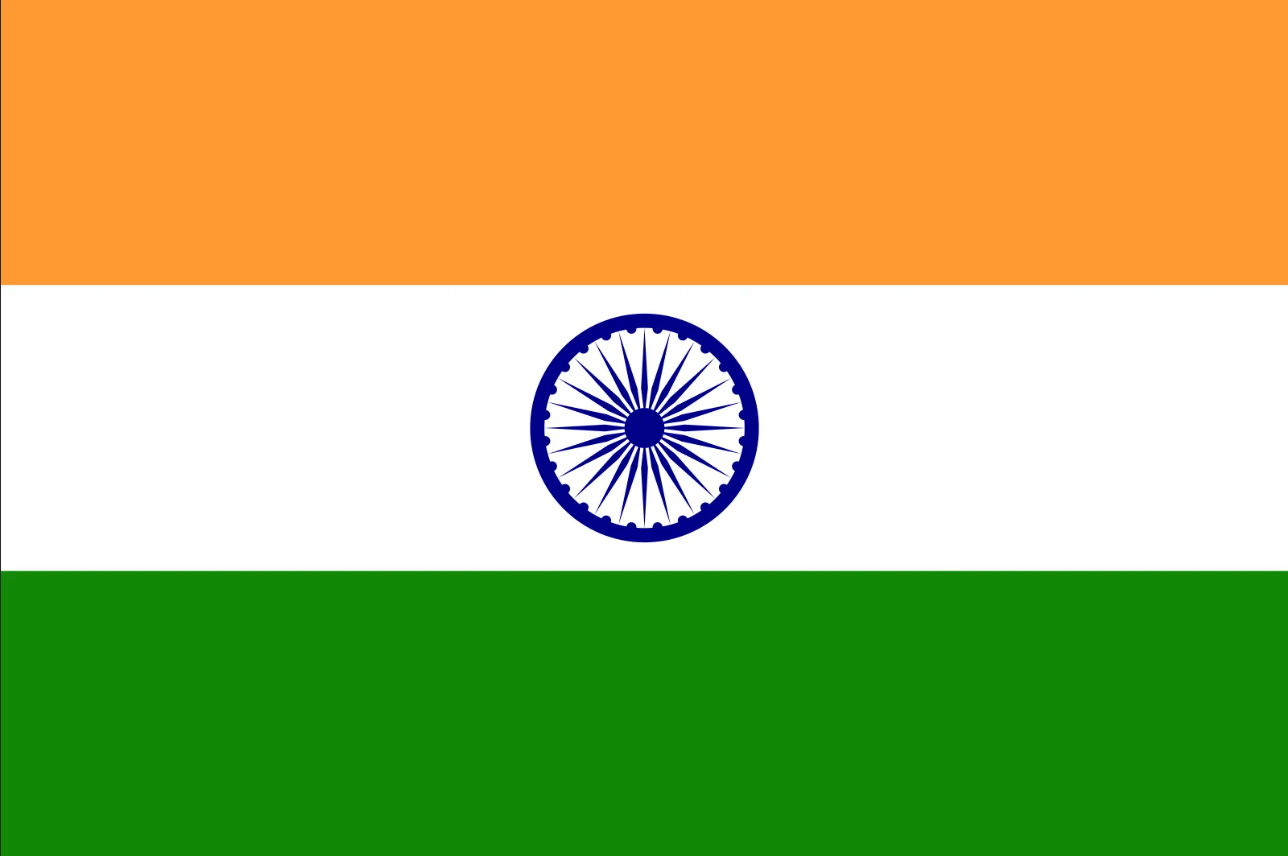 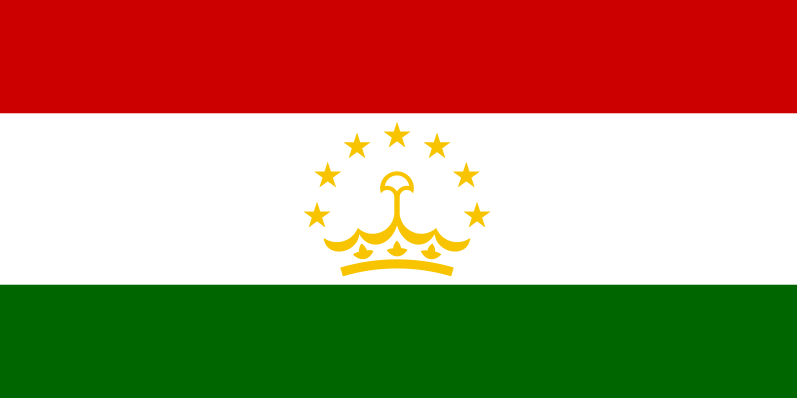 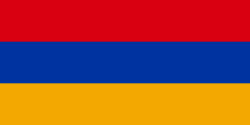 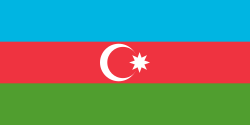 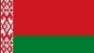 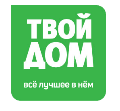 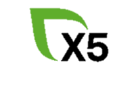 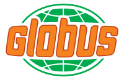 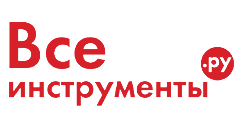 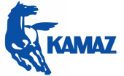 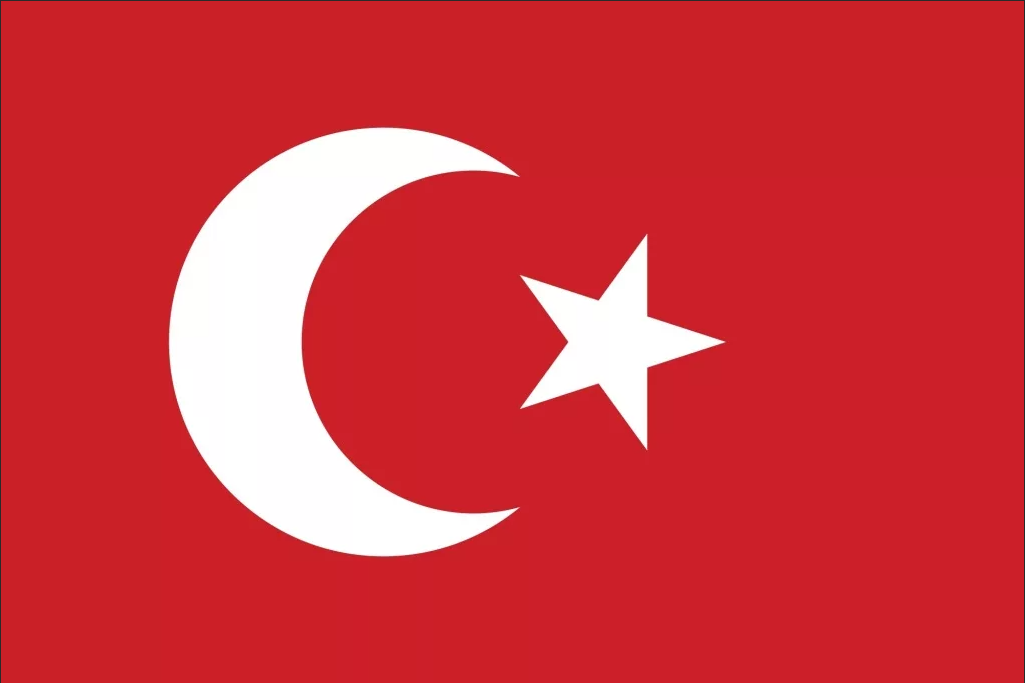 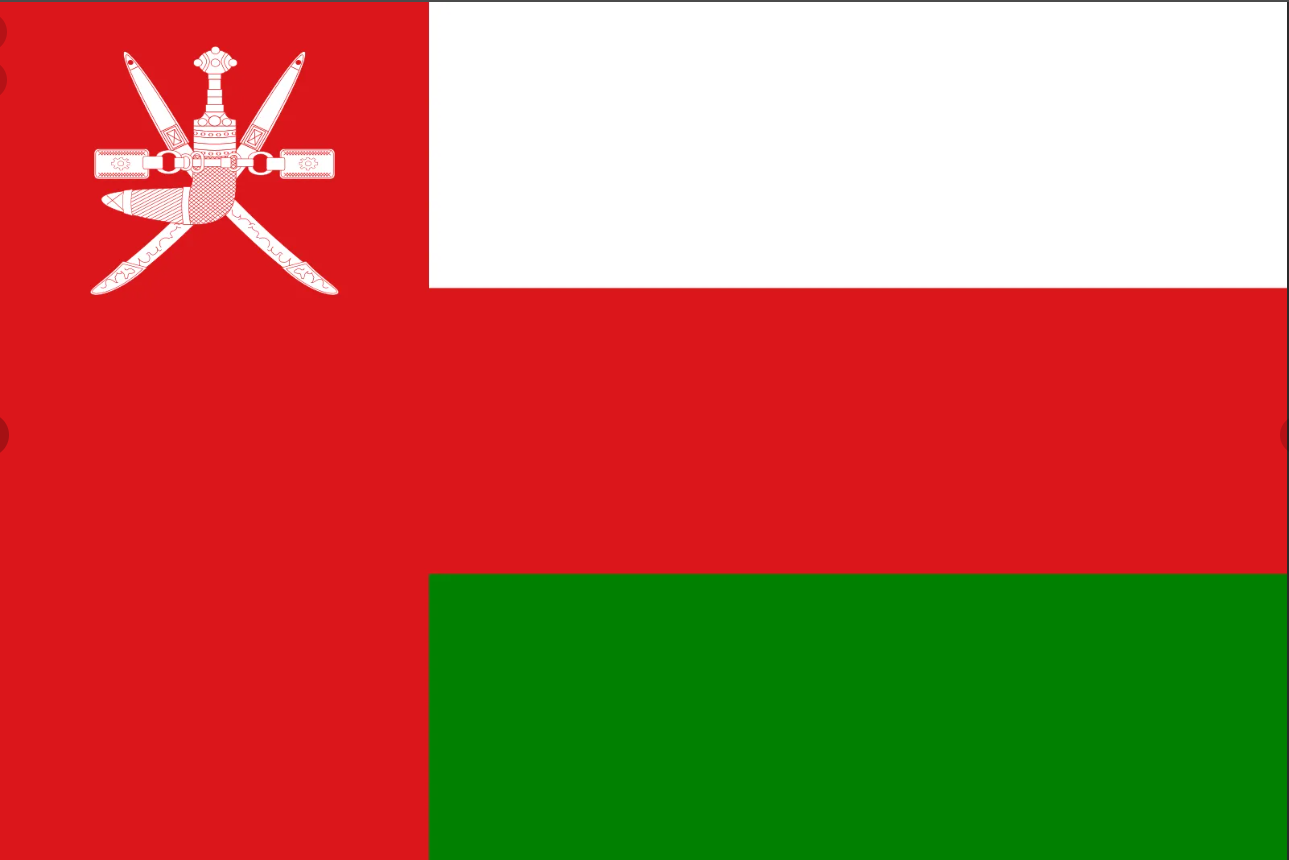 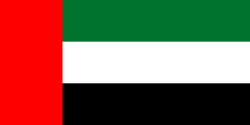 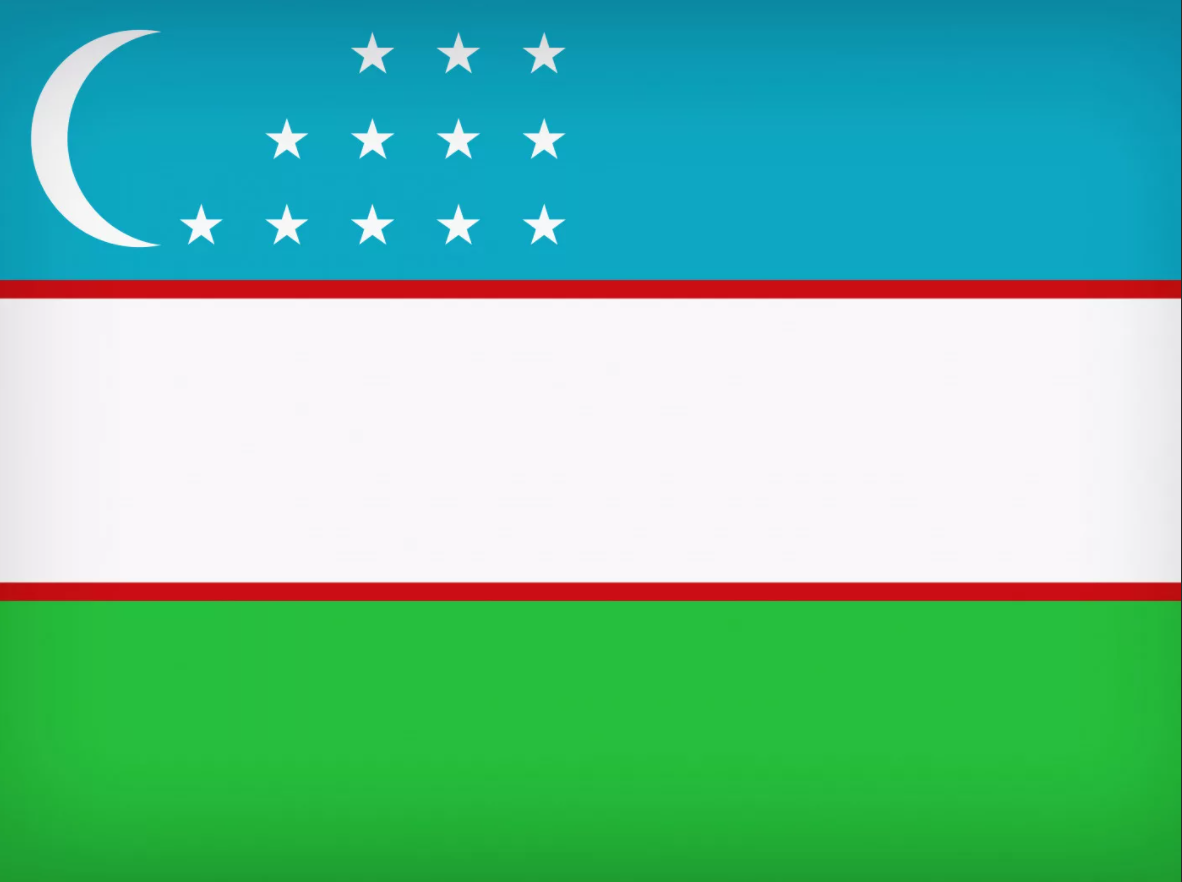 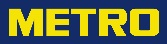 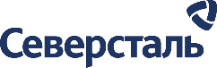 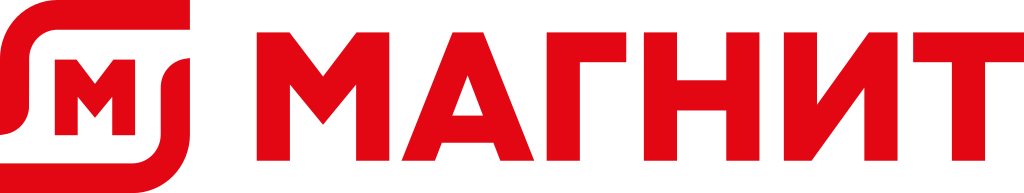 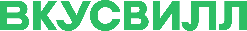 а также
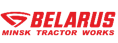 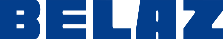 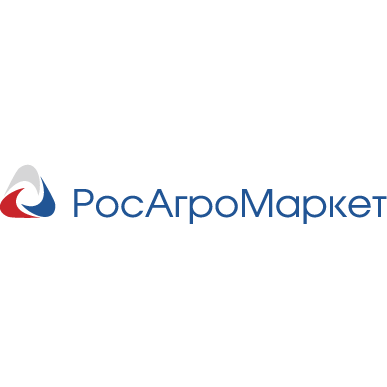 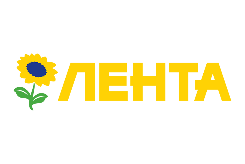 >5,3 тыс.
номенклатурных позиций, по которым компании ищут российских поставщиков, из них >500 – спрос иностранных компаний
>890
номенклатурных позиций, по которым компании ищут российских поставщиков продуктов питания
>0,6 тыс.
>24 тыс.
субъектов МСП включены в Реестр промышленных компаний
субъектов МСП включены в Реестр поставщиков продуктов питания
13
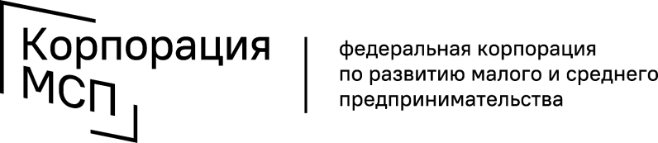 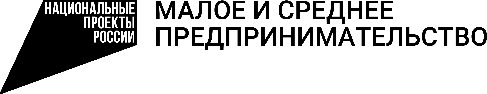 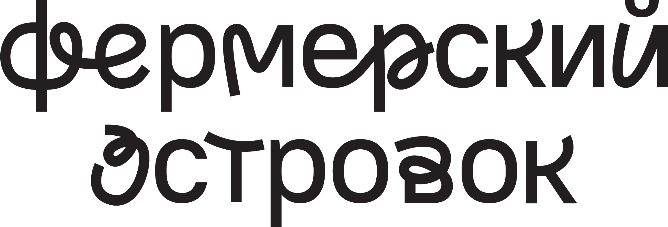 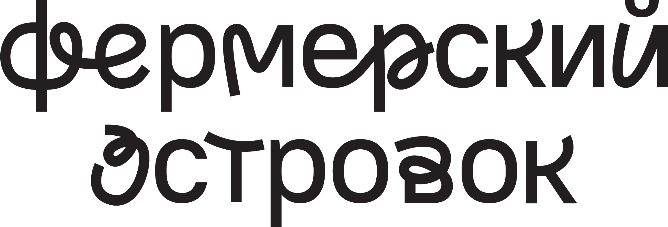 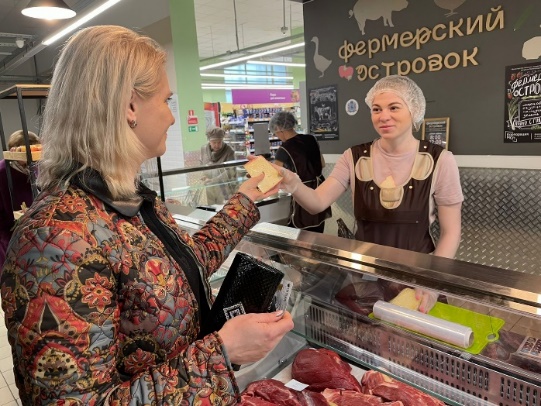 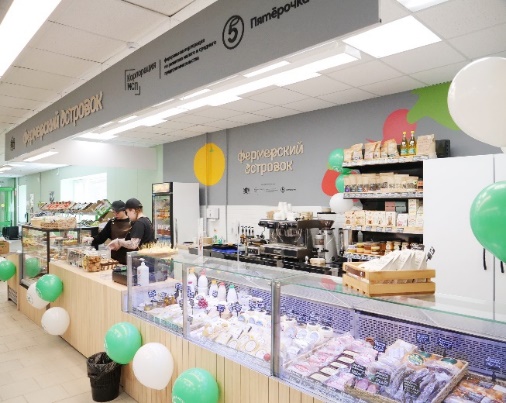 37
6
уже работают в Республиках Башкортостан, Татарстан, Крым, Калмыкия, Удмуртской и Чувашской Республиках, Новосибирской, Омской, Ивановской, Нижегородской, Кировской, Ярославской, Владимирской, Ростовской, Курганской, Волгоградской, Калужской и Смоленской областях, Краснодарском крае, Республике Бурятия и ХМАО
откроются в ближайшее время
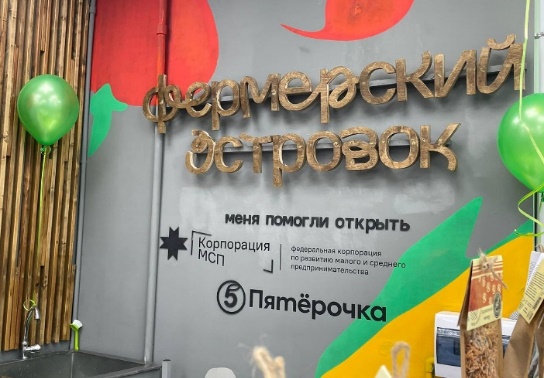 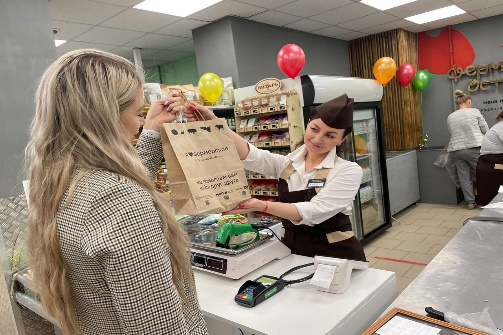 «Проходимые» локации с достаточным уровнем среднего чека
Специальные условия аренды
Кредитование в МСП Банке по льготной ставке без залога на 3 года на оборудование и оборотные средства 
Дизайнерское решение для сокращения расходов на застройку
«магазин в магазине» площадью 20-30 кв.м
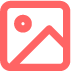 Проект позволяет стать оператором торговых объектов, действующих по модели «shop-in-shop» в магазинах федеральных торговых сетей, а также в отдельно расположенных локациях, или стать поставщиком фермерской продукции в «Фермерские островки»
островок объединяет в среднем 10-25 фермеров
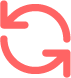 рынки сбыта
партнеры – торговая сеть «Пятерочка», «Перекресток»
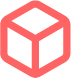 сельхозтоваропроизводителей являются поставщиками «Фермерских островков»
>370
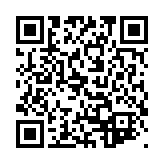 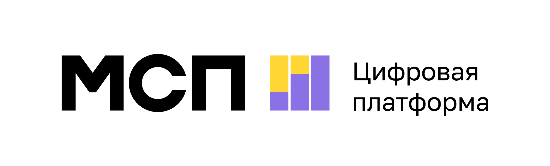 до 45 тыс руб.
получить на
средняя выручка в сутки
14
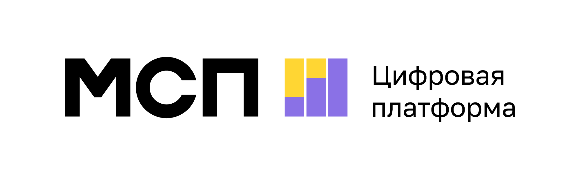 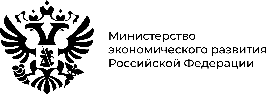 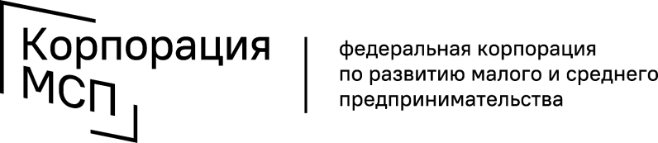 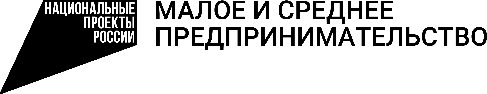 Цифровая платформа МСП.РФ
На платформе вы найдете:
Онлайн-доступ к федеральным и региональным мерам поддержки 
Государственные и бизнес-сервисы 
Программы обучения
Аналитика для предпринимателей
Государственная платформа поддержки предпринимателей, самозанятых и тех, кто планирует начать свой бизнес
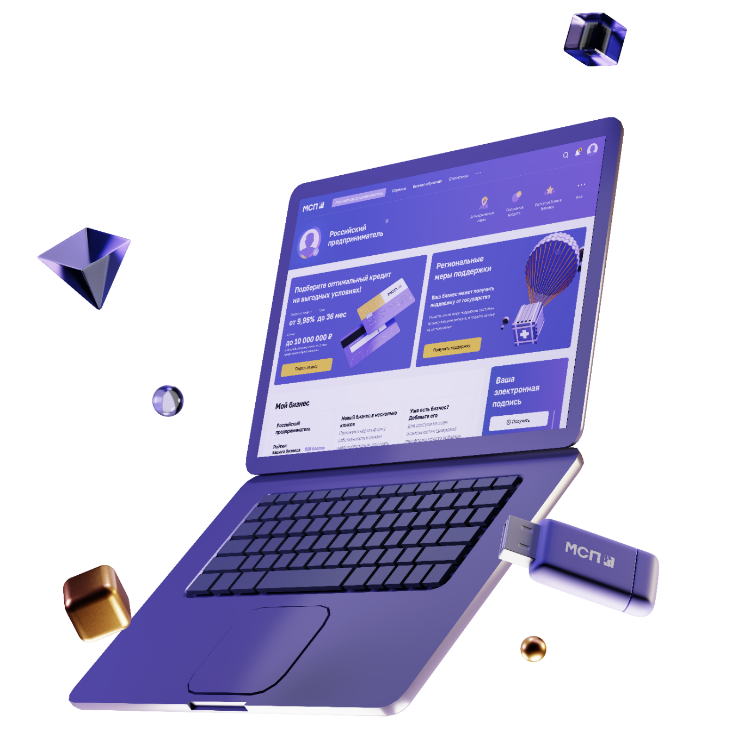 Платформа реализуется Корпорацией МСП совместно с Минэкономразвития России и бизнесом
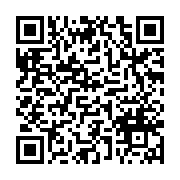 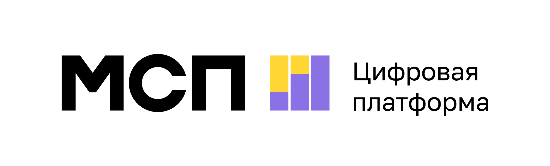 по состоянию на 03.04.2023
15
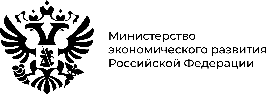 20+
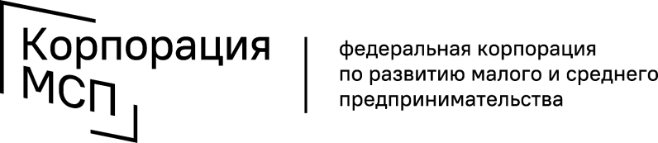 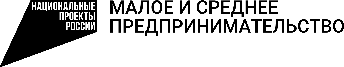 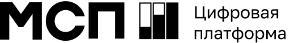 онлайн-сервисов
Информация
Финансовые сервисы
Личный кабинет
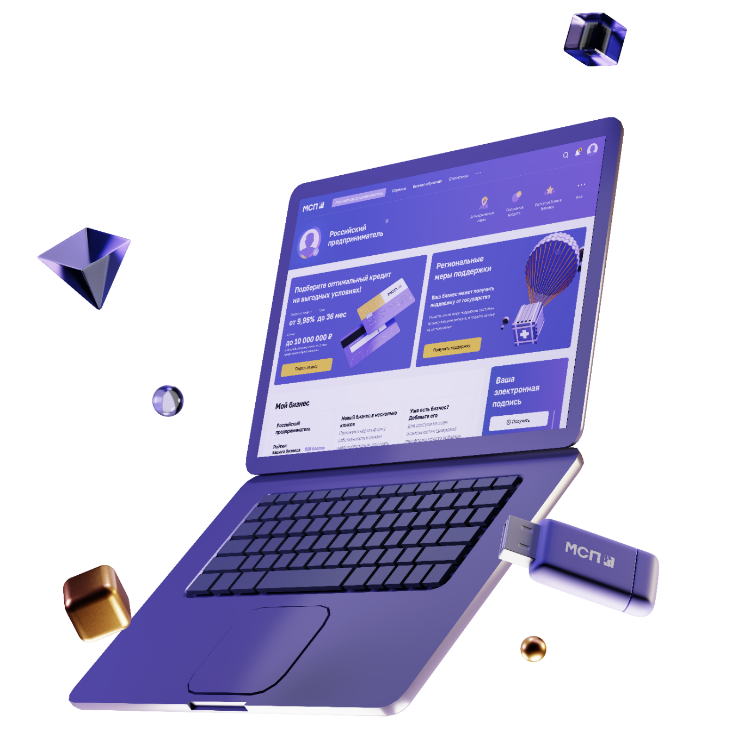 законодательный дайджест
получение
кредита онлайн
цифровой профиль
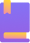 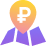 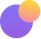 расчет рейтинга бизнеса
новости
льготный лизинг оборудования
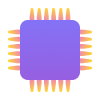 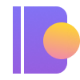 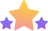 статистика 
для бизнеса
уведомления от госорганов
льготное кредитование инновационных компаний
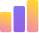 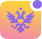 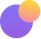 самозанятым: старт,развитие,поддержка
календарь предпринимателя
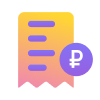 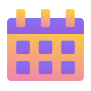 центр поддержки инвестиционного кредитования
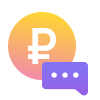 Меры поддержки
региональные меры поддержки
государственные
меры поддержки
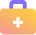 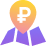 Инструменты для бизнеса
ваши помощники
начни свое дело
Продвижение и сбыт
регистрация бизнеса онлайн
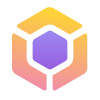 производственная кооперация и сбыт
бизнес-обучение
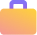 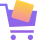 Цифровая платформа МСП.РФ
выбор организационно-
правовой формы
конструктор документов
доступ к закупкам крупных госкомпаний
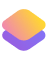 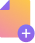 проверка контрагента
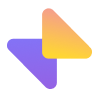 выбор налогового режима
запуск рекламы с Яндекс Бизнесом
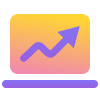 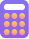 получение электронной 
подписи
сервис 360° — подать жалобу
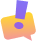 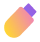 16
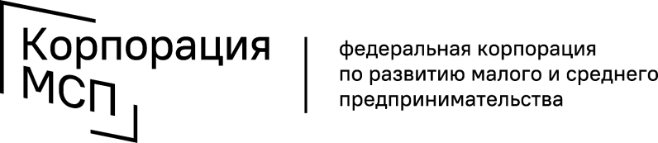 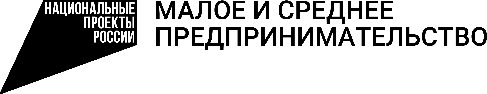 Больше 
для бизнеса
ТГ-канал Александра Исаевича
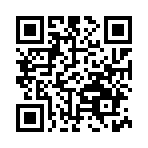 ТГ-канал Корпорации МСП
8 800 100 11 00
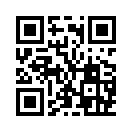 www.corpmsp.ru